小学数学依托信息化的混合式教学研究
开题会
核心概念的界定
信息化
信息化包含两层含义：一层是对信息重要性的认识，将信息作为一种基本的构成要素。因此，信息化的过程中，首先应对系统进行信息化分析，它是信息化的基础。另一层是信息技术的应用。信息技术的广泛应用是在系统信息分析的基础上进行的。没有对系统深入地信息分析，就不可实现信息技术在系统中的有效应用。教育信息化是将信息作为教育系统的一种基本构成要素，并在教育的各个领域广泛地利用信息技术，促进教育现代化的过程。教育信息化的过程中应高度重视对教育系统以信息的观点进行信息分析，并在此基础上进行信息技术在教育中的有效应用。教育信息化是教育面向信息社会的要求和必然结果。
混合式教学
混合式教学是传统课堂教学与在线教学相融合的教学，其核心方法是利用多媒体信息技术进行网络在线开展教学活动以及现实中的线下教学活动，与学生利用网络信息技术进行电脑在线学习以及线下学习活动的开展方式二者有机的结合的一种教学模式，目前这种教学模式的开展具有一定的必然性和现实性，既发挥教师的引导、启发、监控教学过程的主导作用，又充分体现学生作为学习过程主体的主动性、积极性与创造性。混合式教学是在分析学生需要、教学内容、实际教学环境的基础上，充分利用在线教学和课堂教学的优势互补来提高学生的认知效果，促进学生深度学习，强调在恰当的时间应用合适的学习技术收到最好的学习效果。
选题意义及研究价值
教育部《教育信息化十年发展规划（2011—2020年）》中指出：探索现代信息技术与教育的全面深度融合，以信息化引领教育理念和教育模式的创新，充分发挥教育信息化在教育改革和发展中的支撑与引领作用。混合式教学不仅体现了“互联网+教育”的全新的教育理念，也顺应了“教育信息化”的客观要求，更是混合式教学发展过程中必然结果。与单纯的课堂面授教学、单纯的远程在线教学相比，混合式教学更能有效的促进学生深度学习。我们把小学数学混合式教学的实践与研究作为研究课题的意义在于：
（一）弥补基础教育阶段对信息化背景下混合式教学研究的不足
当前关于依托信息化的混合式教学的研究，大多集中于高校和成人教育及职业培训中，而基础教育的小学阶段由于上课时间集中，线上资源不充足，不系统等原因，对混合式教学的实践与研究比较薄弱。通过对本课题的研究，将探索小学数学实施混合式教学的基本方法和操作模式。
（二）促进科技成果与现代教育的融合
随着科技进步和互联网的发展，网络在我们的学习，生产和生活中发挥着越来越重要的作用。网络已经进入社会生活的方方面面，其与基础教育的融合将是大势所趋，现代教育在互联网+、大数据、云计算等科技不断发展的大背景下飞速发展。我们研究信息化背景下的混合式教学就是要把上述先进技术引进到教学中，完善现有的一些教学模式，如进一步利用网络实践翻转课堂，通过在线微信、微课等形式辅助课堂教学。
（三）进一步丰富建构主义的理论体系
建构主义学习理论主张调动学习者自主学习的积极主动性，学习者能够主动对所学知识进行探索和发现。这与以学生为主体，引导学生积极主动探索新知的理念相吻合。混合式教学通过课堂教学与在线教学相结合的方式，能有效激发学生的学习兴趣，因材施教，提高教学质量。建构主义学习理论认为，学习者的知识是在一定的情境下，借助他人的帮助，如人与人之间的协作、交流、利用必要的信息等等，通过意义的建构而获得的。混合式教学不但为学生提供了课堂教学的情境，而且还有网络学习情境，学习的信息量更大。混合式教学丰富了师生间相互的交流，使交流的时间更充分，形式更灵活。因此，混合式教学的研究是以建构主义理论为基础，研究成果能进一步丰富建构主义的理论体系。
（四）进一步完善混合式教学的研究
鉴于国内混合式教学研究在“分析”、“实施”和“评价”等环节的不足，我们将有针对性的展开实践研究，使其进一步完善。
核心概念的界定
实施步骤：
第一阶段（2019年3月——20195年6月）前期准备阶段
1．确定课题，组建课题组。
2．以问卷、座谈等方法了解我校数学教学互联网使用情况。
3．结合前期调查的现状制定《小学数学混合式教学的实践研究》课题实施方案。
4．召开课题开题会，在专家指导下对开题报告进行论证与修订。
第二阶段（2019年7月——2020年7月）实施研究阶段
1．组织课题组教师开展实践研究，总结指导学生参与混合式教学的方法。
2．结合课例展示、专家指导对教学行为进行反思和改进并再次实践。
3．对实验班级学生的学习情况进行分析，做好阶段总结。 
4．定期组织课题组教师交流。
5．结合教学实践撰写论文
第三阶段：（2020年8月16日-2021年2月）研究总结阶段
1．收集优秀的混合式教学的课程设计，总结混合式教学的有效实施方法和评价标准。
2．对课题研究资料进行归类
完成课题的保障条件
制度保障
1．健全管理机制，科学管理教科研。成立“小学数学混合式教学的实践研究”课题组，制定教科研制度，保证课题顺利实施。
2．课题研究工作从不同年级和不同课型展开，各个方面的实践工作都有专人负责。
3．课题负责人按课题管理办法对实验教师跟踪指导与服务。
经费分配
学校为本课题研究提供资金保障，保证课题研究各项经费充足，包括聘请专家、培训、交流、研讨会议费、资料费等。
时间保障
我校非常重视教科研工作，每周都安排固定时间进行教研活动，能确保本课题的研究工作有时间的保证。
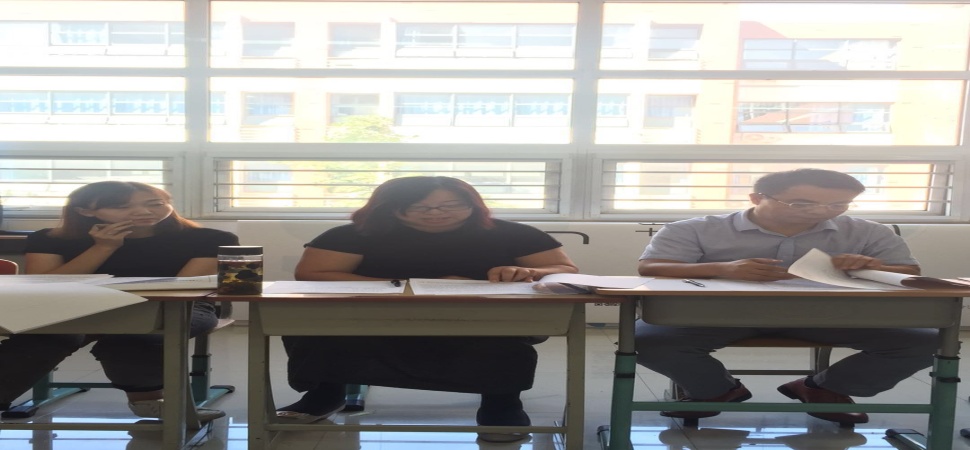 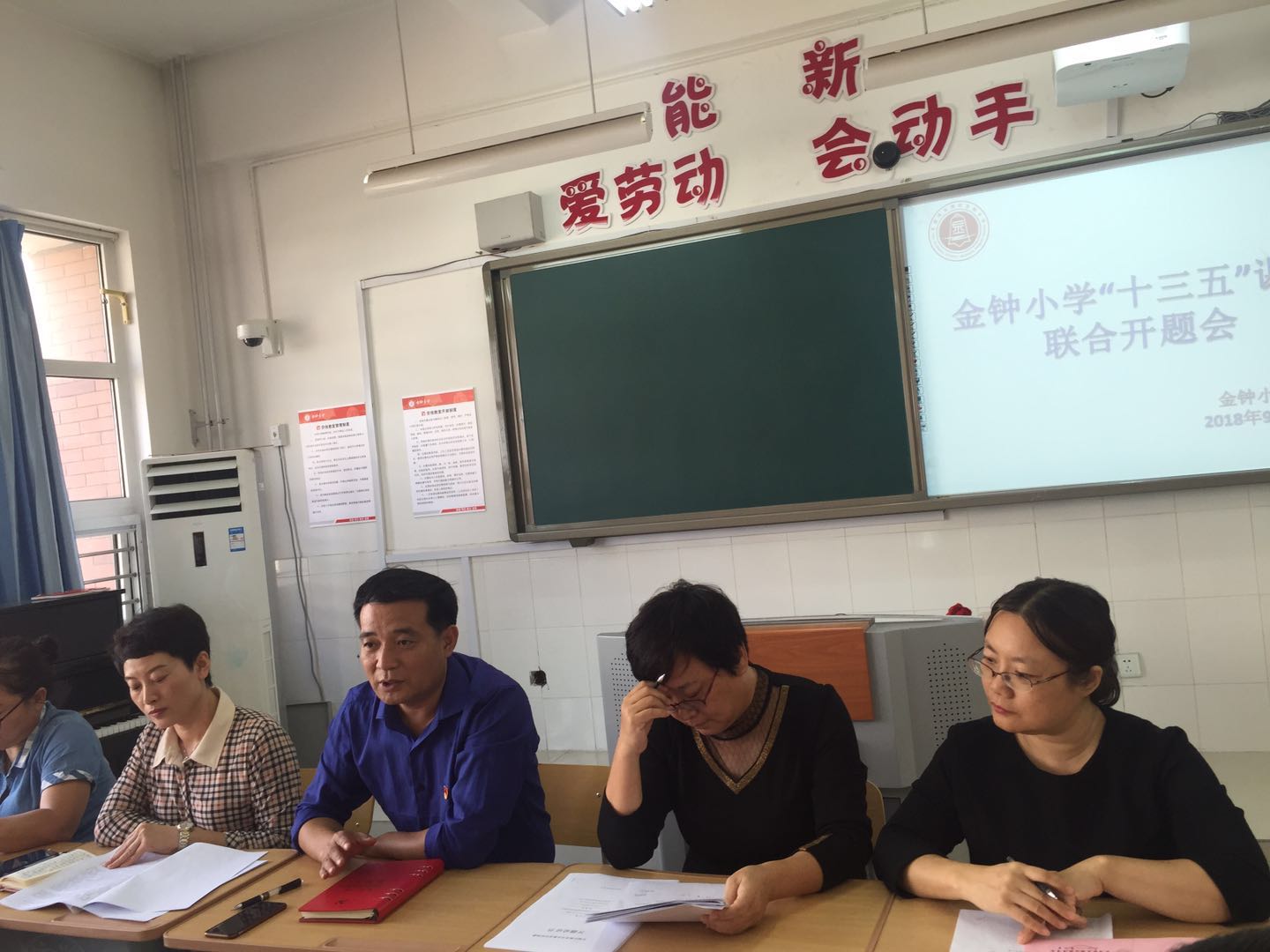